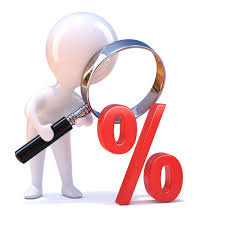 APPLICATION OF PERCENTAGE
)
INTRODUCTION
Percentages are an important part of our everyday life.

Different components of the fresh air that we breathe are shown with the help of percentage.
Shops advertise discounts on products in percentage.
Educational institutes and Multinational companies describe their success or failure in percentage.
Financial institutes quote interest charged to the client on loans or interest paid for money invested with the help of percentages .
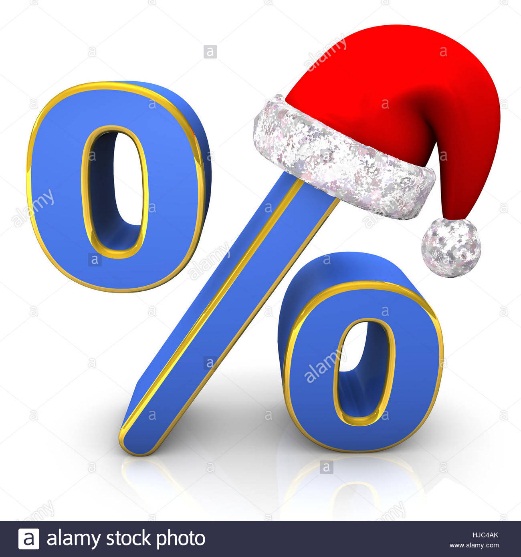 LEARNING   OBJECTIVES
After this lesson, students will be able to
Convert  the percentage into a fraction.
Convert the percentage into a decimal
Convert the ratio into percentage
Convert  different fractions and decimals into percentage.
Apply percentage in solving different practical word problems.
Calculate profit / loss per cent in a particular transaction.
Calculate  simple interest , amount , rate of interest and time duration on a particular deposit or loan.
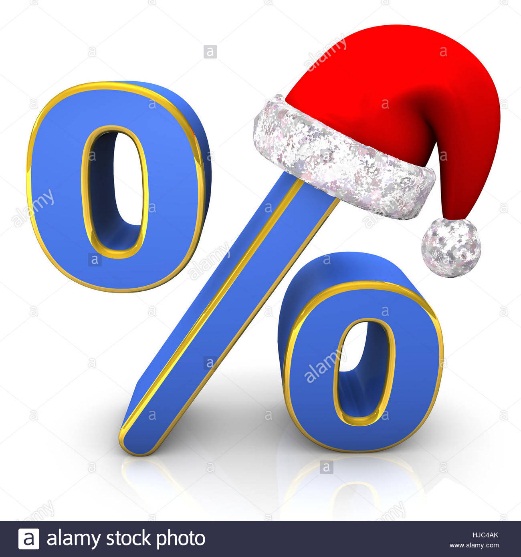 chapter outline
Introduction
Simple applications of percentages
Profit and Loss
Simple Interest
Brain Teaser and HOTS Questions
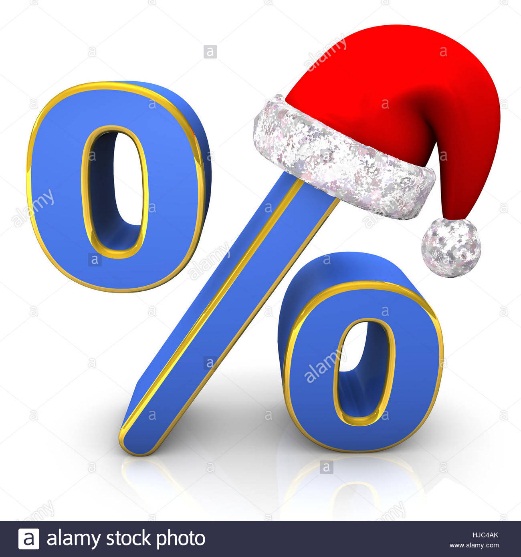 Percentage – a brief introduction
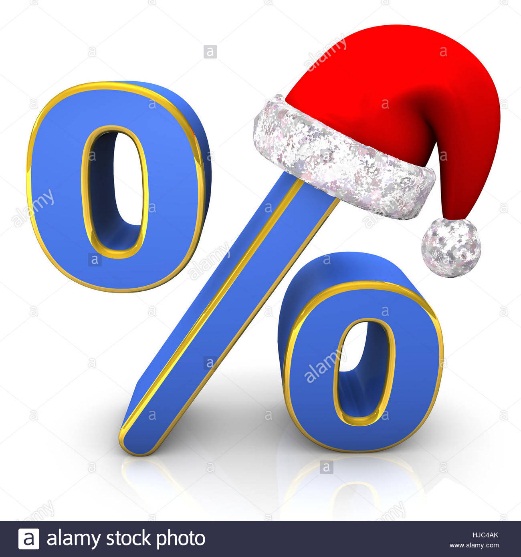 Conversion  of percentages
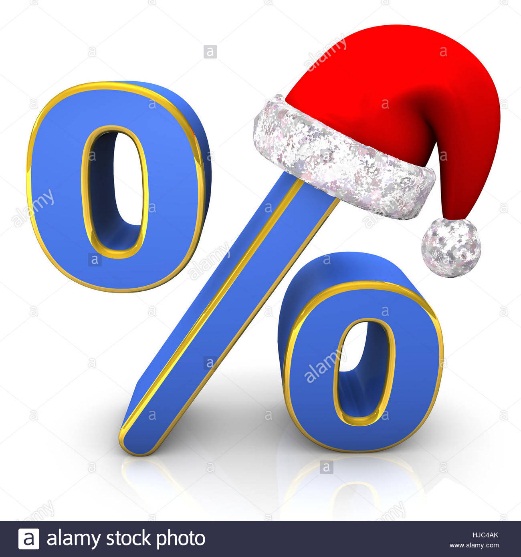 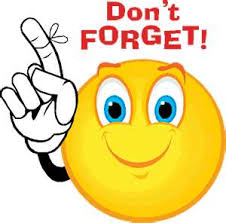 Now try these questions:
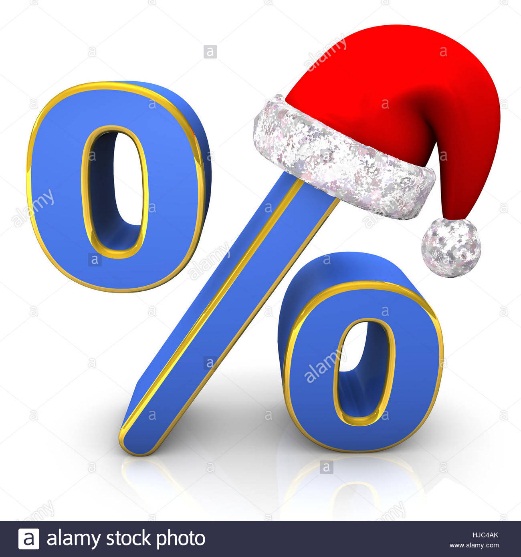 LET US TRY TO APPLY …….
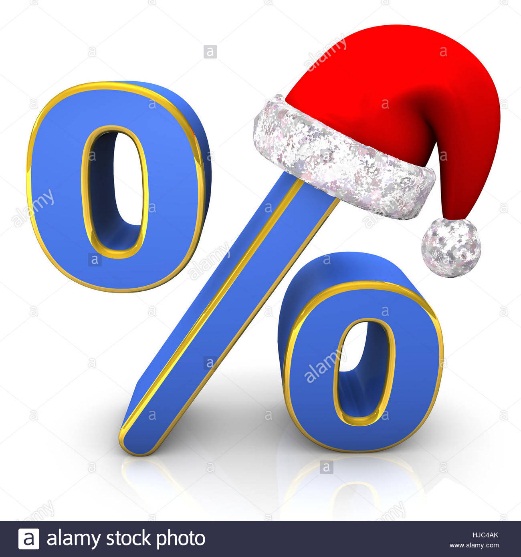 APPLICATION CONTINUED………..
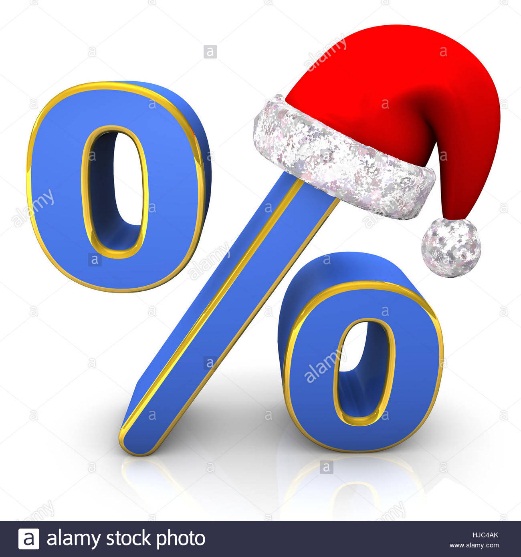 APPLICATION CONTINUED………..
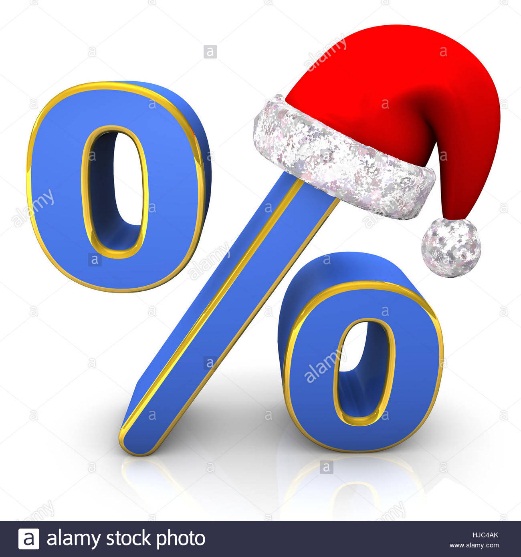 APPLICATION CONTINUED………
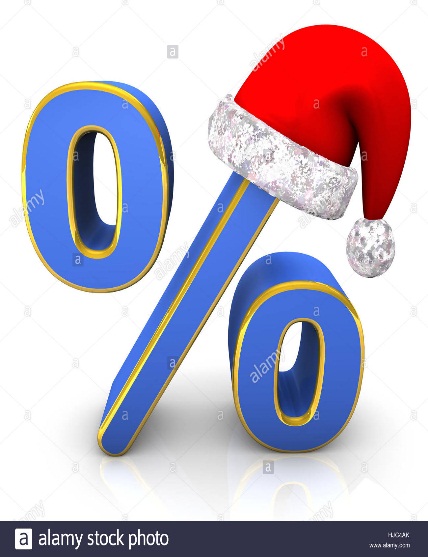 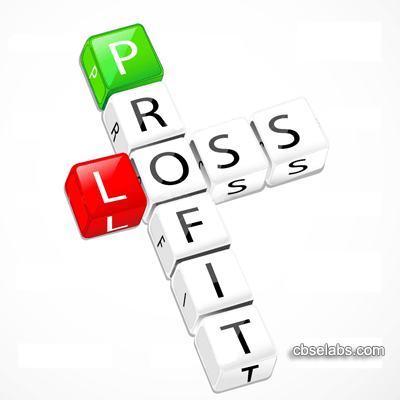 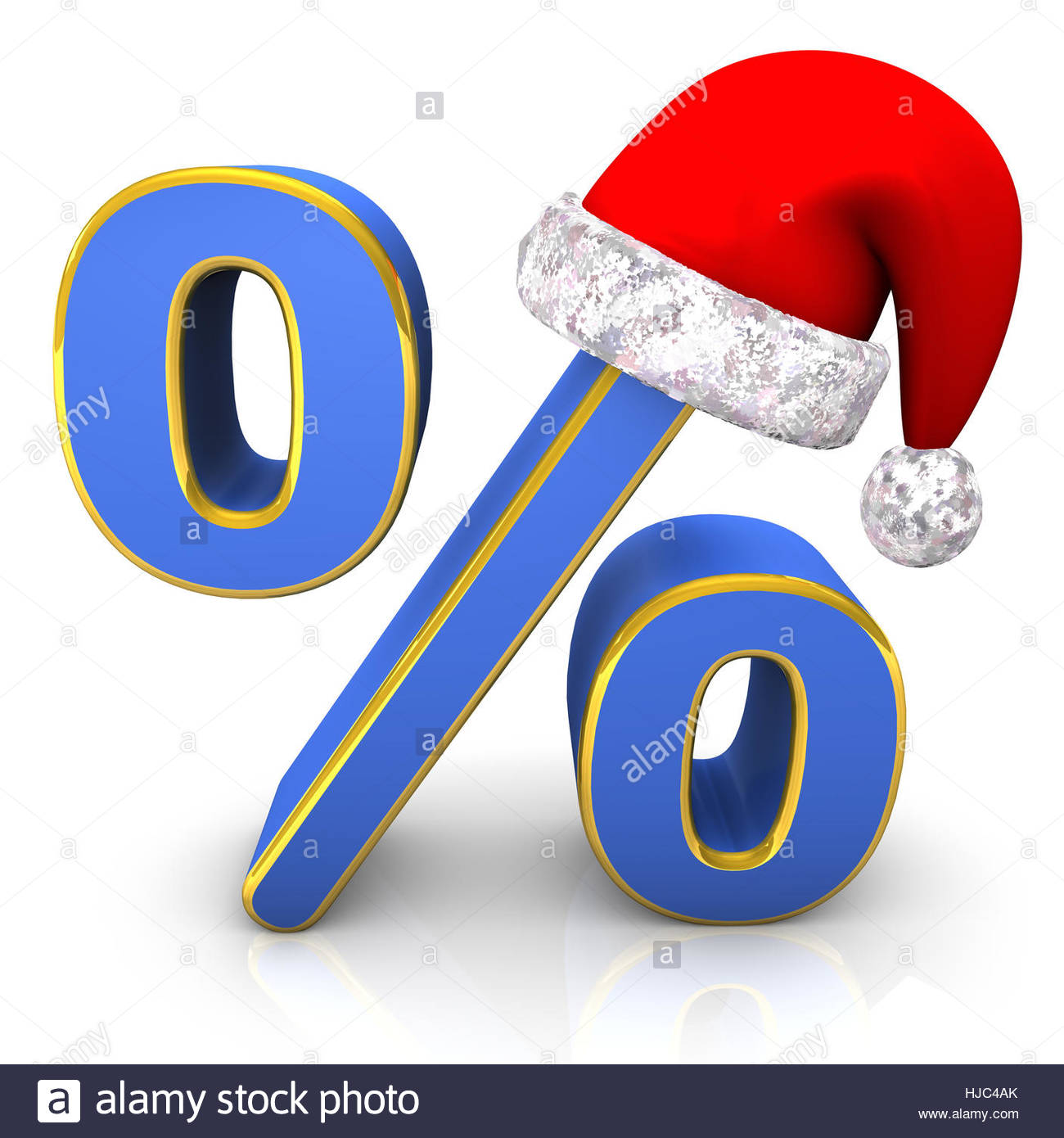 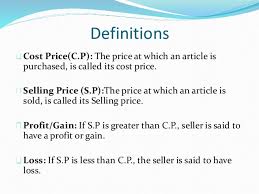 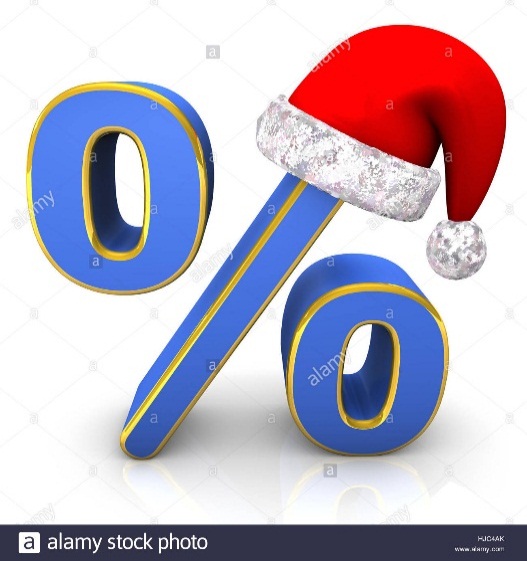 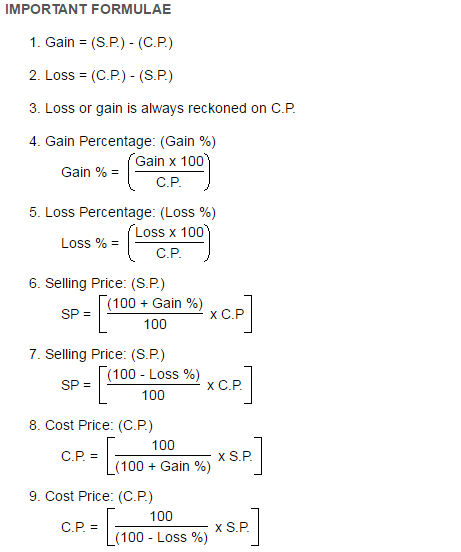 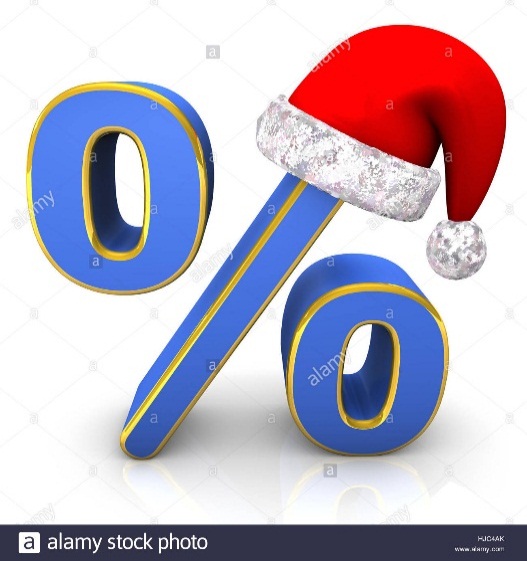 0VERHEAD EXPENSES
The additional amount spend on transportation, rent , labour charges, repairing etc. are known as OVERHEAD EXPENSES.
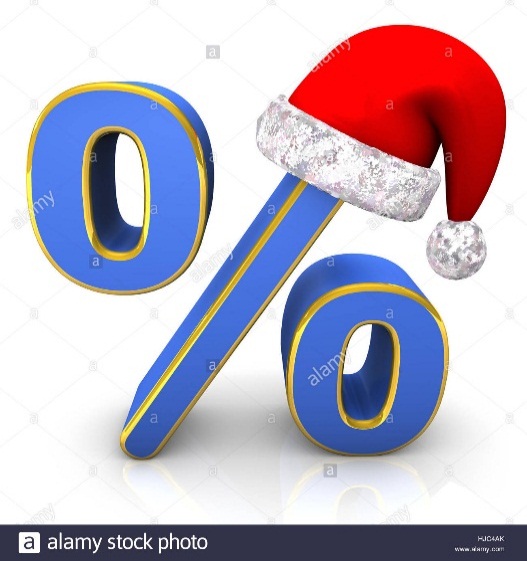 DISCOUNTS
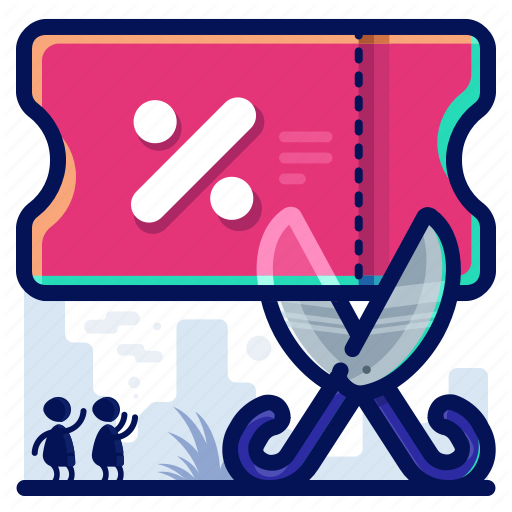 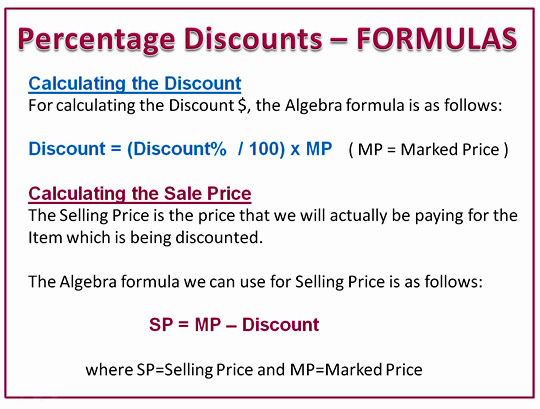 Let us apply again……
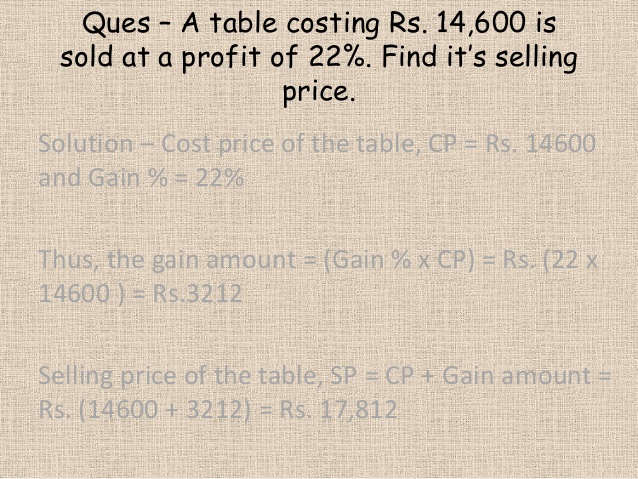 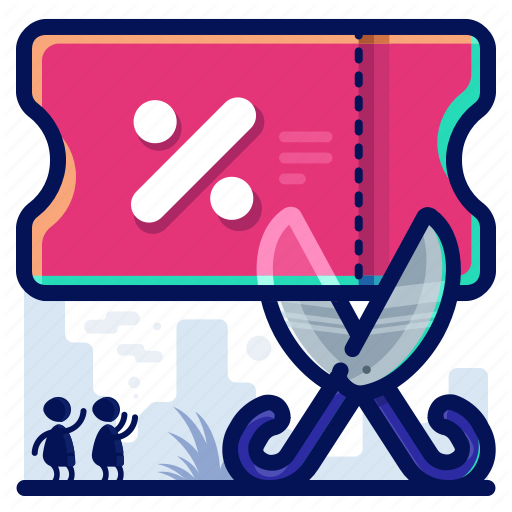 TRY THIS……………….
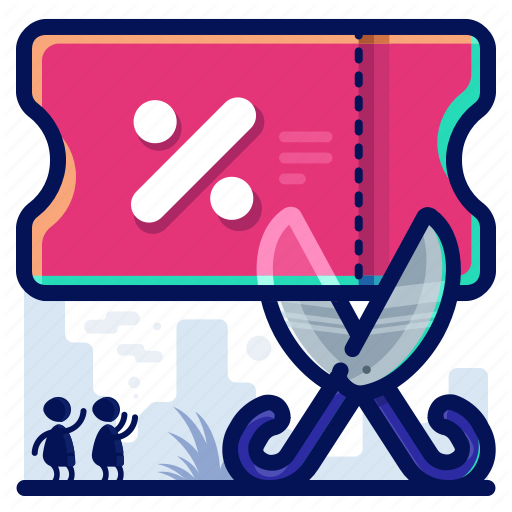 NOW SOLVE THIS QUESTION…..
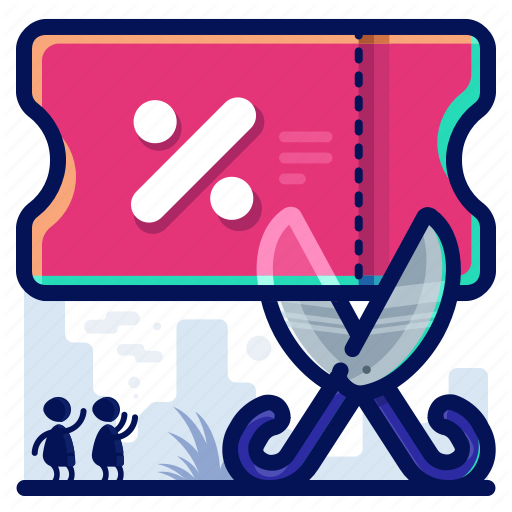 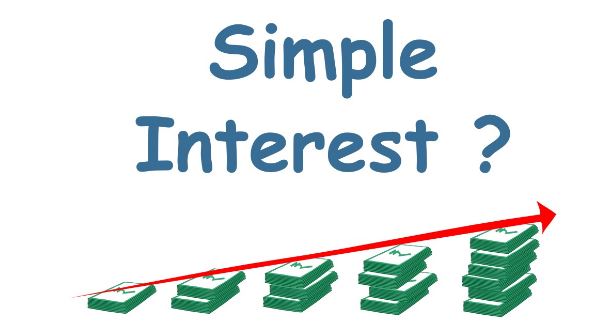 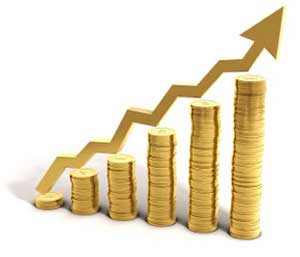 SIMPLE  INTEREST  - IN BRIEF
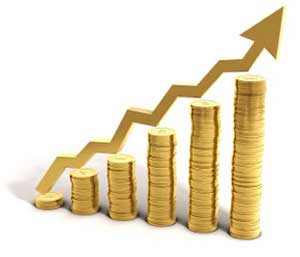 Remember………………..
If  time T is in months, then convert it
    into year by dividing it by 12.
If time T is in weeks, then convert
    it into year by dividing it by 52.
If time T is in days, then convert
   it into year by dividing it by 365.
If rate of interest is per rupee and
  not per cent, then convert it into  
   per cent by multiplying it by 100. 
Amount = P + I
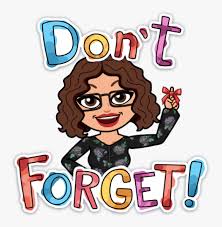 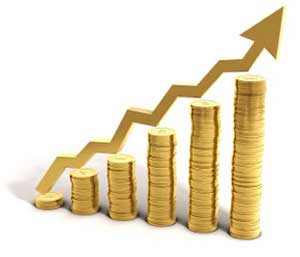 LET US APPLY AGAIN…………………………….
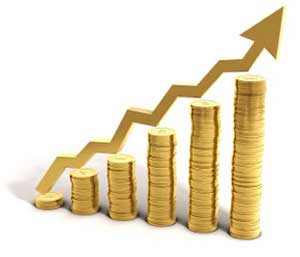 APPLICATION CONTINUED…………
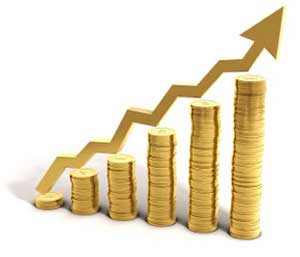 Evaluate???
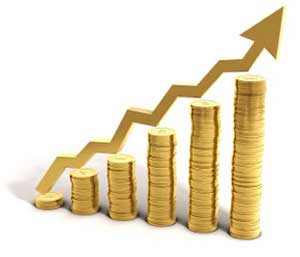 PERCENTAGE  - AT  A GLANCE
mkkh,ui
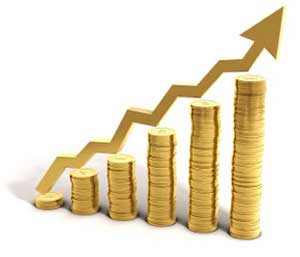 CONCEPT  MAPPING
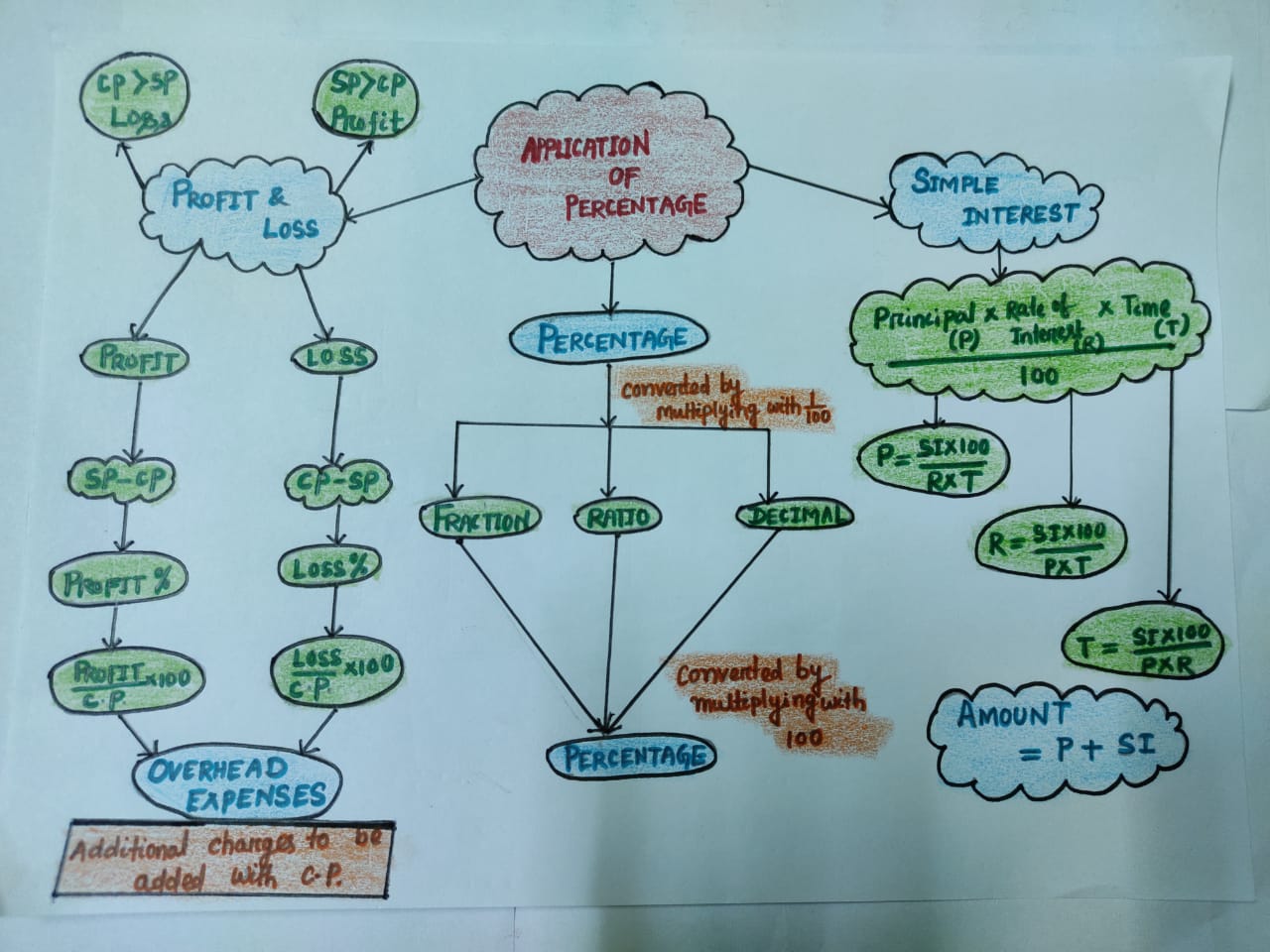 ART INTEGRATION IN PERCENTAGE
Activity -1look at the figures and complete the table:-
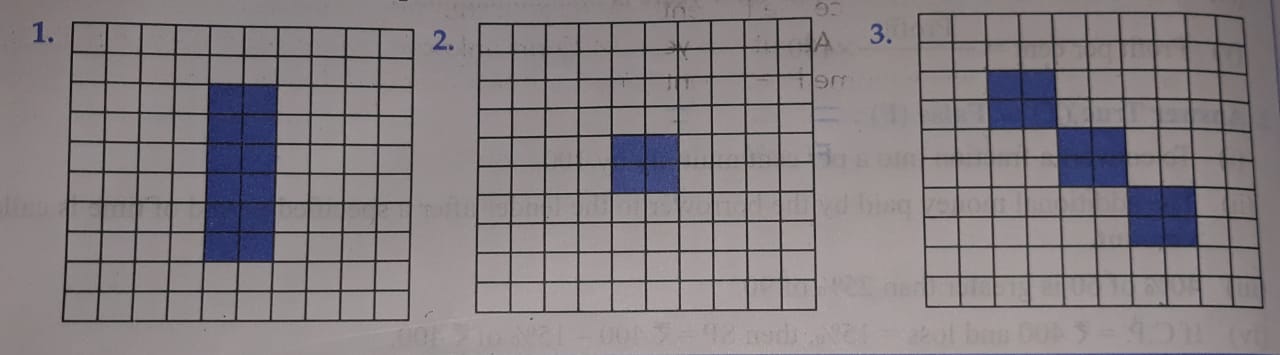 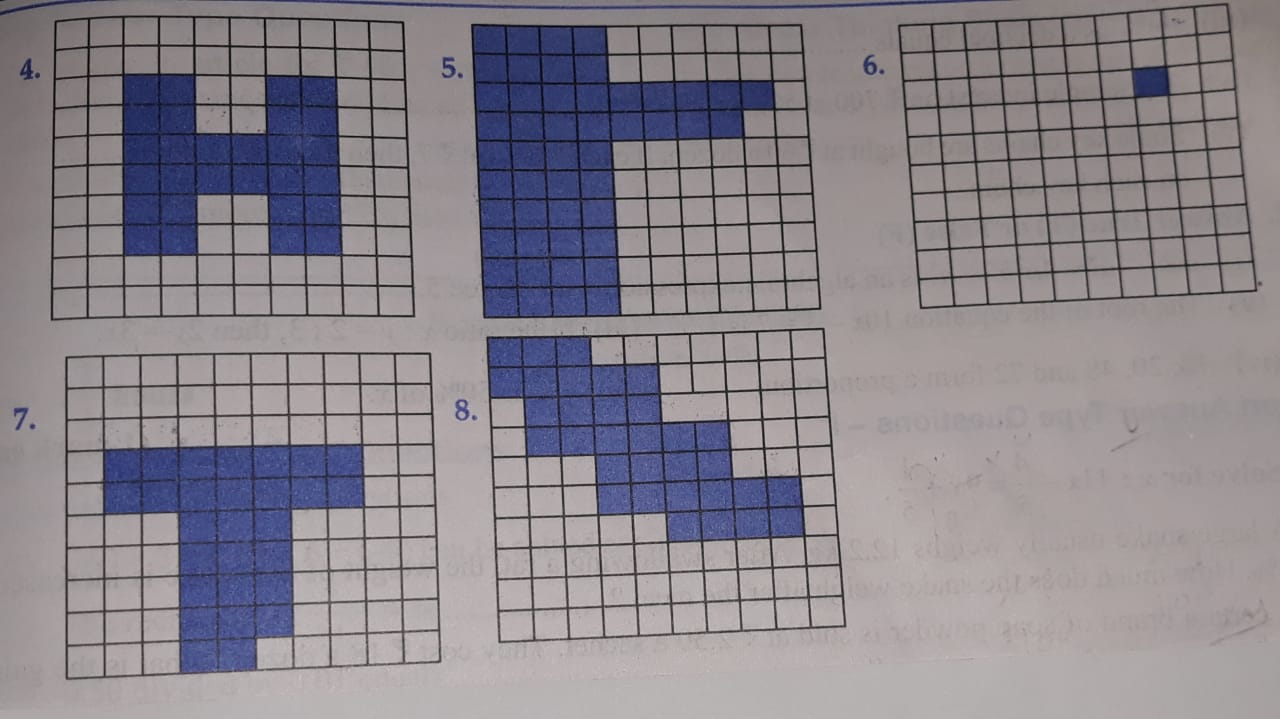 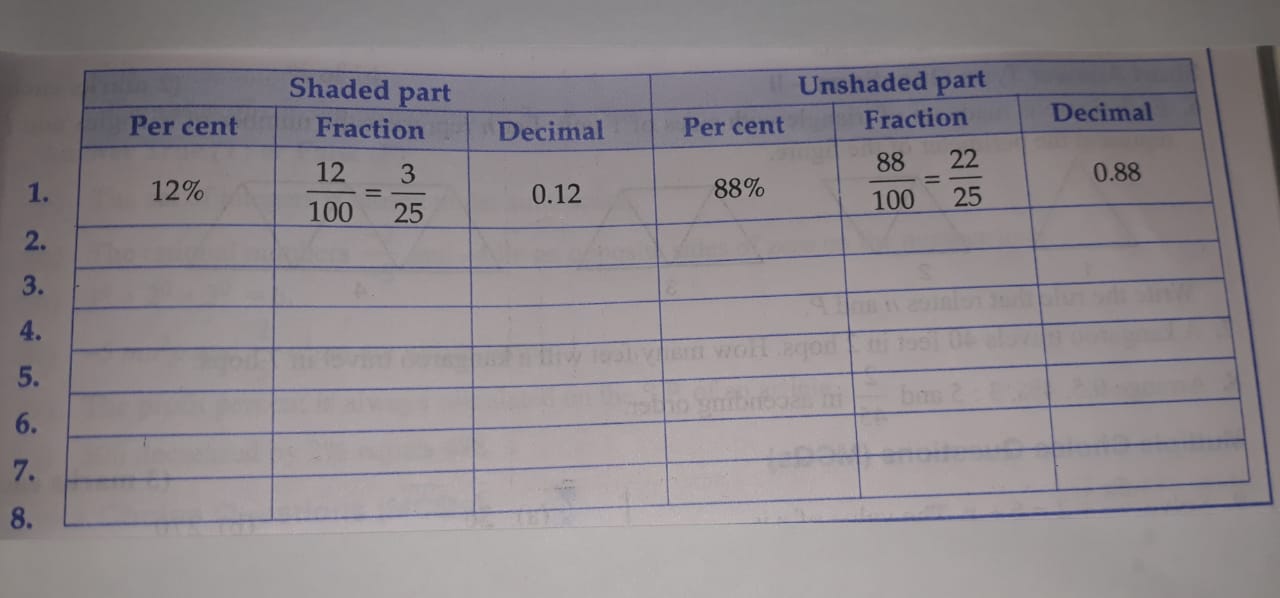 ACTIVITY – 2
Based on Profit and loss per cent:
Students will be asked to collect the names of 
 5 grocery items .
They will be asked to collect the cost price and  selling price of the items.
They will be instructed to prepare a chart of profit/  loss per cent on each item.
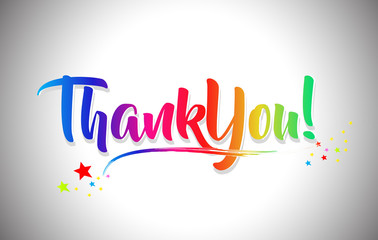